মাল্টিমিডিয়া শ্রেণীতে স্বাগতম
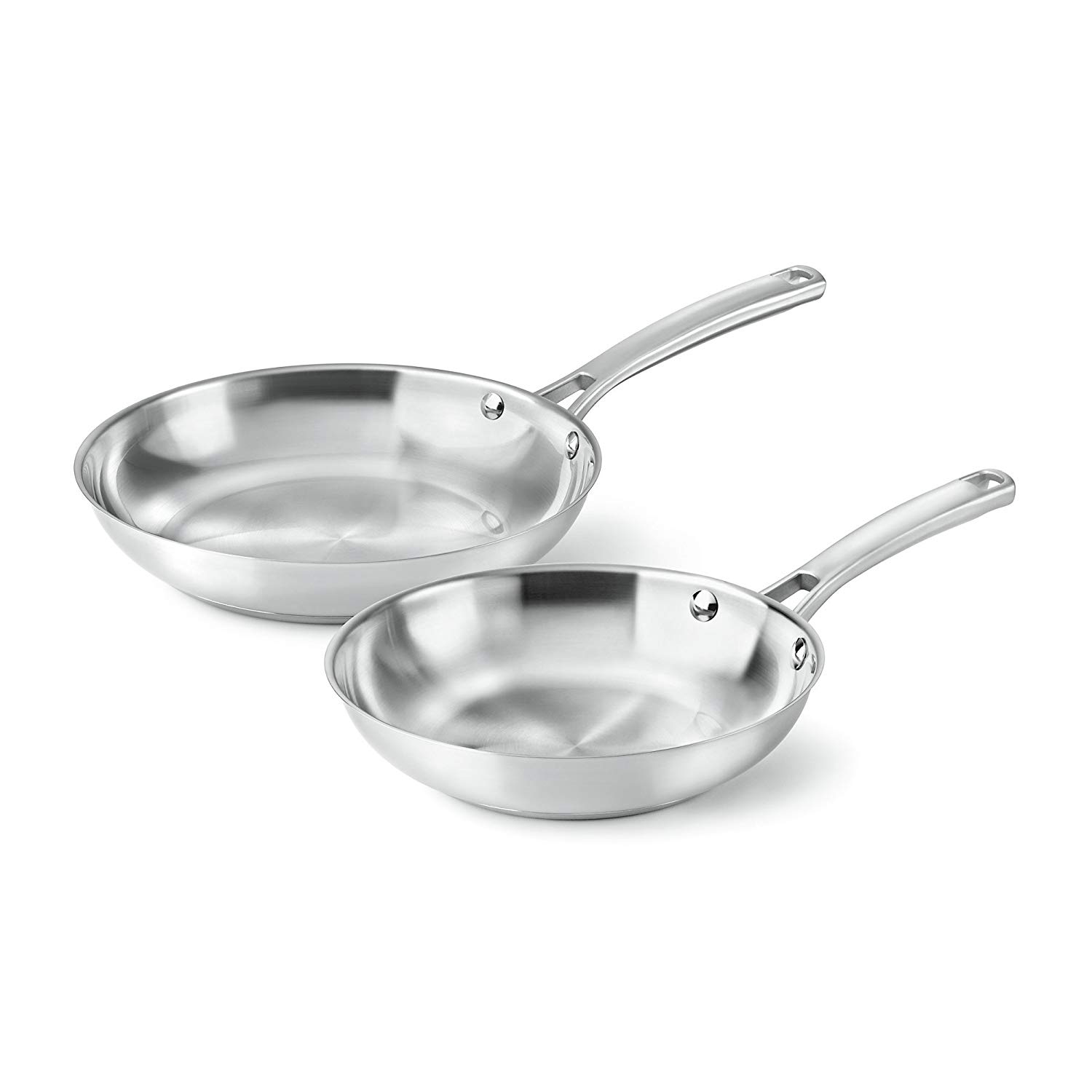 পরিচিতি
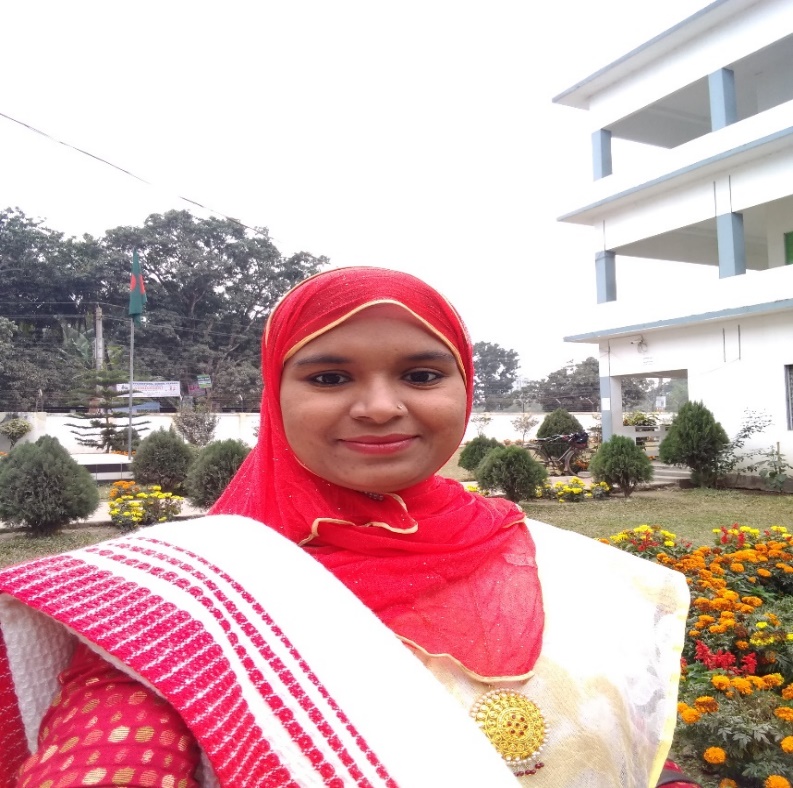 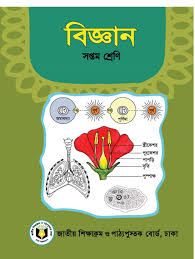 শ্রেণি- সপ্তম
বিষয়- বিজ্ঞান
অধ্যায়-১১
পাঠ- ৩
সময়- ৫০ মিনিট
শামীমা আক্তার
সহকারী শিক্ষক(আইসিটি)
পুলিশ লাইনস্‌ আদর্শ উচ্চ বিদ্যালয়,টাংগাইল।
ই-মেইলঃ shamimaict21@gmail.com
এসো কিছু ছবি দেখি এবং উত্তর দেওয়ার চেষ্টা করি
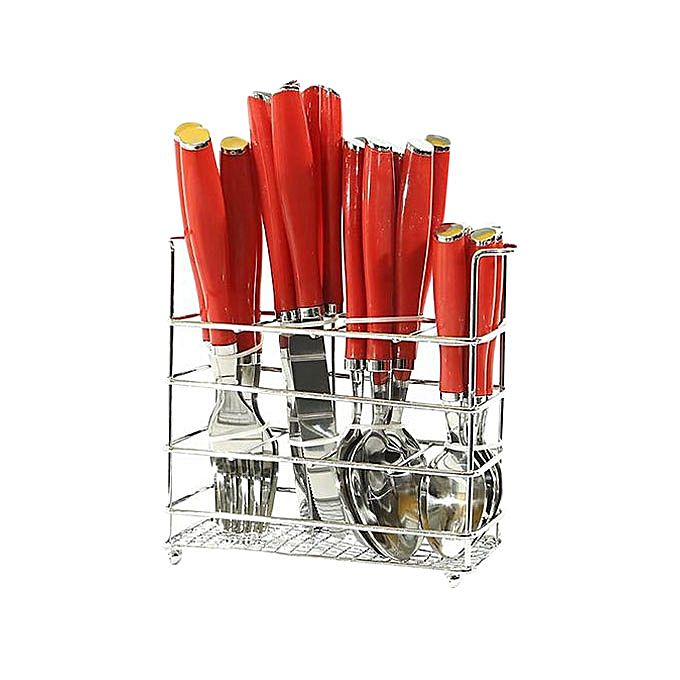 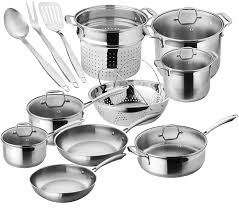 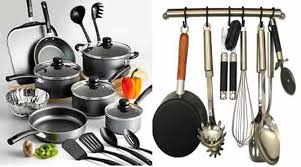 এসো কিছু ছবি দেখি এবং উত্তর দেওয়ার চেষ্টা করি
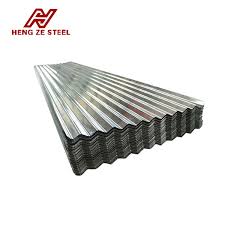 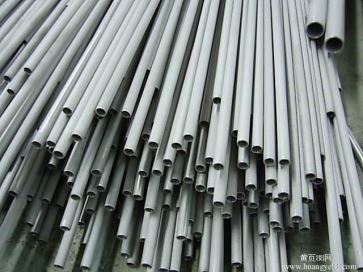 আজকে পড়ব
ষ্টেইনলেস স্টিল
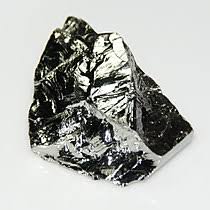 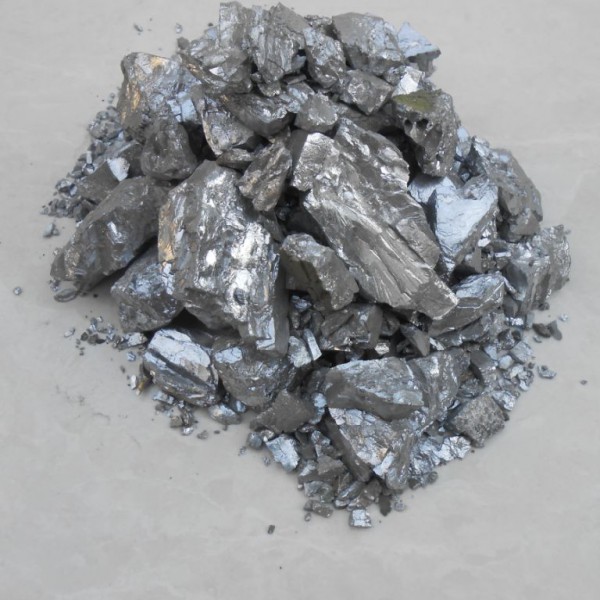 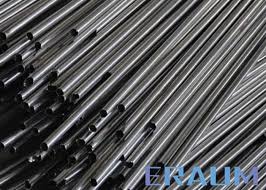 কার্বন
ক্রোমিয়াম
নিকেল
কার্বন,ক্রোমিয়াম,নিকেল এর সমন্বয়ে ষ্টেইনলেস ষ্টীল তৈরি হয়।
আজকের পাঠ শেষে শিক্ষার্থীরা---
ষ্টেইনলেস স্টিল সম্পর্কে বলতে পারবে;

ধাতুর ক্ষয়রোধ করার বিভিন্ন উপায় সম্পর্কে ব্যাখ্যা করতে পারবে।
এসো কিছু ছবি দেখি এবং উত্তর দেওয়ার চেষ্টা করি
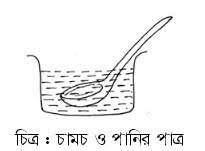 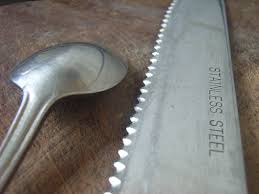 চামচ 6/7 দিন ডুবিয়ে রাখার পর দেখা যাবে আগের মতো চকচকে আছে।এতে কোন মরিচা ধরে নাই।
একক কাজ
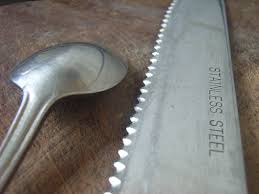 ষ্টেইনলেস স্টিল বলতে কী বুঝ ?
গ্যালভানাইজিং
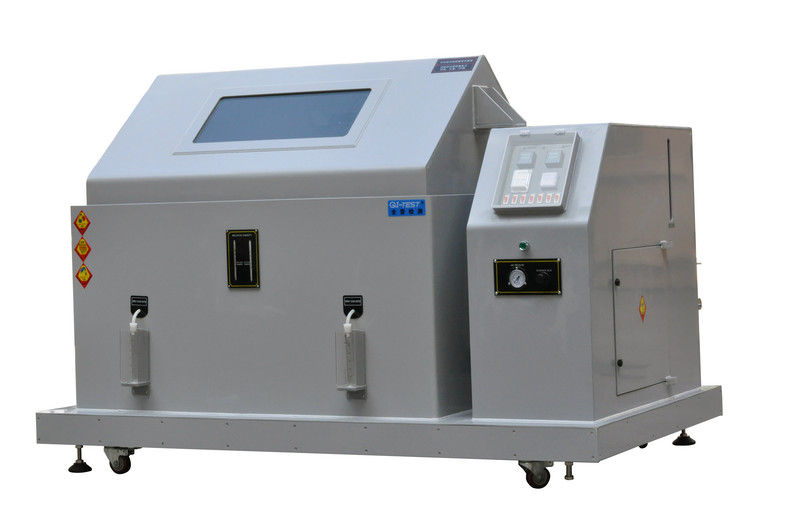 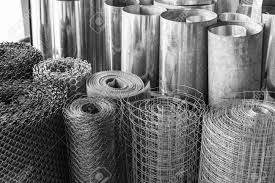 লোহার তৈরি জিনিসের উপর দস্তার আবরণ দেওয়াকে গ্যালভানাইজিং বলে।
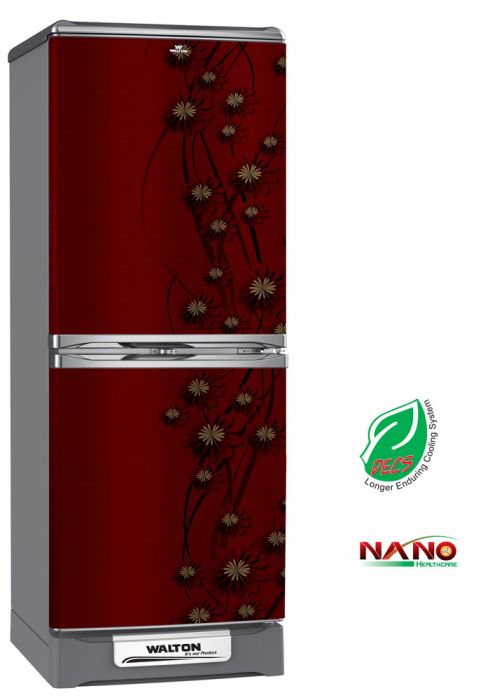 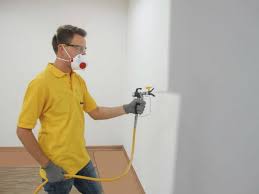 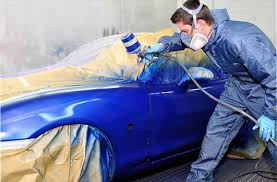 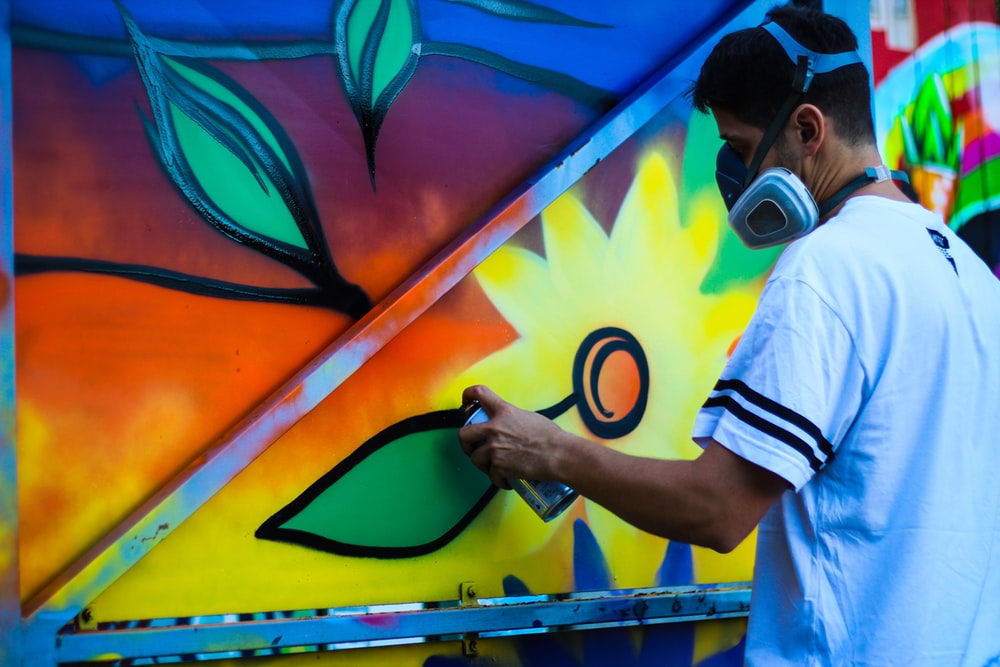 পেইন্টিং
পেইন্টিং এর মাধ্যমেও ধাতুর ক্ষয়রোধ করা যায়
ইলেকট্রোপ্লেটিং
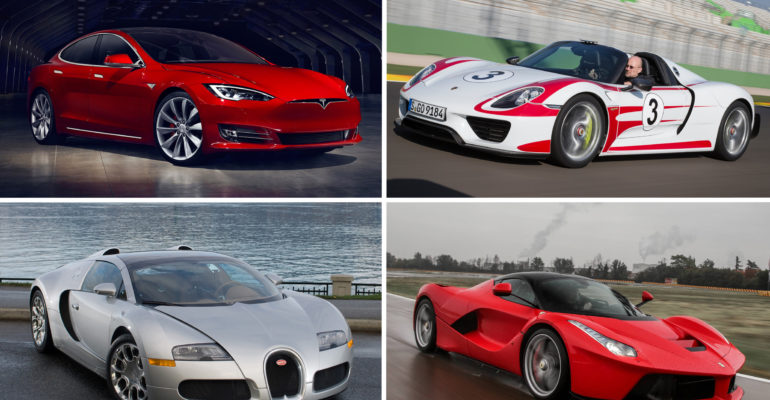 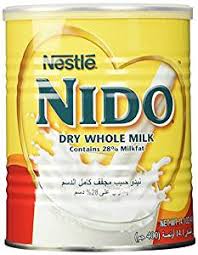 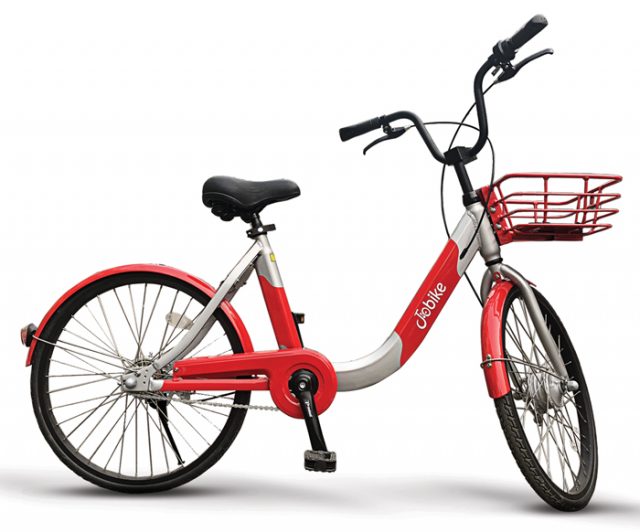 তড়িৎ বিশ্লেষণের মাধ্যমে একটি ধাতুর উপর আরেকটি ধাতুর আবরণ দেওয়াকে ইলেকট্রোপ্লেটিং বলে।
দলগত কাজ
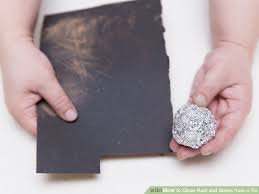 ধাতুর ক্ষয়রোধের বিভিন্ন পদ্ধতির নাম উল্লেখ করে উদাহরণ লিখ।
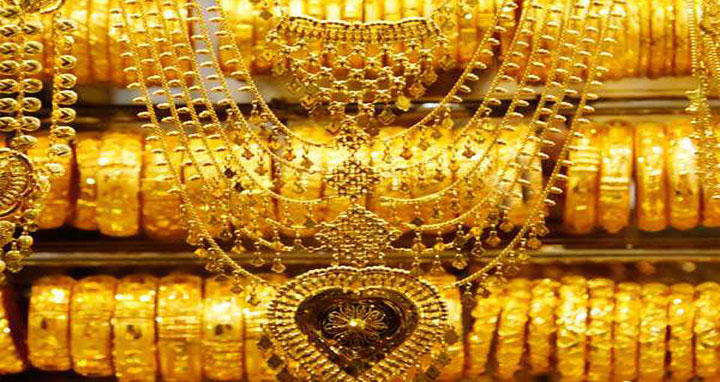 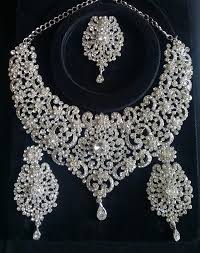 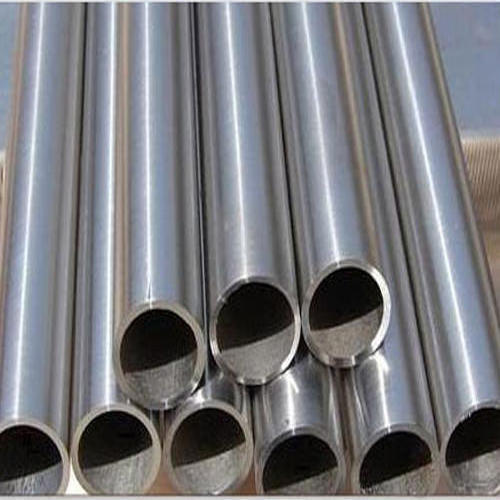 সোনা
রুপা
নিকেল
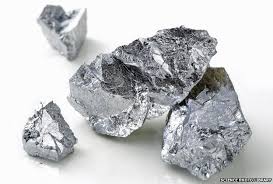 ক্রোমিয়াম
সোনা,রুপা,নিকেল,ক্রোমিয়াম এর মিশ্রণ ইলেক্ট্রোপ্লেটিং প্রক্রিয়ায় ব্যবহৃত হয়।
মূল্যায়ন
ষ্টেইনলেস স্টিল বলতে কী বুঝ ?
উত্তরঃ লোহার সাথে কার্বন,ক্রোমিয়াম,নিকেল এর সমন্বয়ে যে মিশ্রণ তৈরি হয় তাকে ষ্টেইনলেস স্টিল বলে ।
ধাতুর ক্ষয় রোধের উপায় কয়টি ও কি কি ?
উত্তরঃ ৩টি। যথা- গ্যালভানাইজিং,পেইন্টিং,ইলেকট্রোপ্লেটিং।
বাড়ির কাজ
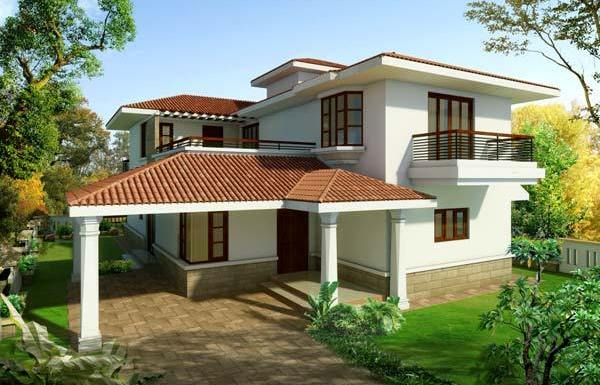 ধাতু সংরক্ষণের প্রয়োজনীয়তা তোমার মতামতের আলোকে খাতায় লিখে আনবে।
ধন্যবাদ সকলকেই
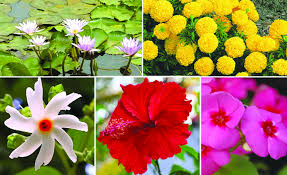